Université ABOU BAKR BELKAID TLEMCEN
FACULTE DE MEDECINE
FACULTE DE MEDECINE DENTAIRE
Ergonomie Gestes et postures
Présenté par Pr.  MEZIANE .Z
Médecin du Travail 
Ergonome
LE PLAN
I. Définition
Définition générale des TMS
Ampleur de la question
 Les facteurs de risque des TMS
Anatomie et biomécanique des gestes et des postures du chirurgien dentiste
Les concepts actuels de poste de travail les plus répandus
Les concepts actuels de poste de travail les plus répandus
I. Définition :
L’ergonomie est l'ensemble des connaissances relatives à l'homme et nécessaires pour concevoir des outils, des machines et des dispositifs qui puissent être utilisés avec un maximum de confort, de sécurité et d'efficacité. Le tout pour une adaptation du travail à l'homme.

Le but est de simplifier le travail pour augmenter la productivité, sans perte de qualité.
On obtient ainsi pour un même acte dans des conditions reproductibles
un maximum de productivité,
 avec un minimum d’employés,
 avec un minimum de temps,
 avec un minimum de fatigue,
 avec un minimum de mouvements inutiles.
Définition générale des TMS
Des pathologies qui affectent les tissus mous qui se trouvent  à la périphérie des articulations.

Les TMS du membre supérieur surgissent lorsque les contraintes subies par l’épaule, le coude, le poignet ou la main sont excessives au regard des capacités fonctionnelles des personnes.

Le rachis lombaire, les cervicales et les membres inférieurs (genoux et chevilles) peuvent aussi être atteints.
Définition générale
 	Ne résultent pas de lésions soudaines ou spontanées 
	(non accidentelles)  	

 	Résultent de traumatismes de faible intensité et répétés sur de 	plus ou moins longues périodes.                                                            

 	Signes cliniques variés : surtout la douleur associée plus ou 
	moins à une gêne fonctionnelle.
Ampleur de la question
La dimension européenne et internationale du problème
Malgré des difficultés de comparaison internationale, les TMS sont très présents.

En tête des M.P dans 5 pays européens (Belgique, Finlande, Espagne, Luxembourg et Suède) ; en progression dans la plupart des pays.

Aux États-Unis : nombre des TMS x 6 en 10 ans (avec une forte augmentation dans les activités Tertiaire et Bureautique) .

En Algérie les TMS ne sont pas reconnus en maladies professionnelles
De quoi parle t-on ?
Rappel d’anatomie
L’appareil Musculo-Squelettique 

Les os					  Solidité
Les articulations			  Mobilité
Les muscles				  Mouvements, forces….
Les tendons entourées 		  Liaisons des muscles aux os
par les gaines synoviales
Les bourses séreuses		  	  Aident au glissement des 					              tendons et de la peau
Les nerfs				  Passage de l'influx nerveux
Les facteurs de risque des TMS
Une activité  musculaire statique de faible intensité, des contractions et des mouvements répétitifs, durée de contraction, insuffisance de repos musculaire et de période de récupération,

postures extrêmes, composition du travail, et facteurs psychosociaux tels que le stress,

sont suggérés pour influencer les TMS
En résumé
 	Un ensemble de pathologies touchant la périphérie des articulations

 	Un ensemble de pathologies liées à des inflammations des zones 	tendineuses ou liées à des compressions nerveuses

 	Des pathologies liées à une hyper-sollicitation des membres sans 	possibilité suffisante de repos

 	Des pathologies à effet différé : plus micro-traumatismes répétés… 
	avec effet décalé,  plus ou moins nettement dans le temps
Le geste : élément de  compréhension des TMS
Les TMS résultent principalement 
d’une altération du geste
Biomécanique
Geste
Cognitive
Psychique
Le geste : élément de  compréhension des TMS
Le geste, plus qu’un simple mouvement, se compose de 3 dimensions
Biomécanique : le mouvement mesurable
Cognitive : la stratégie qui guide l’action 
			(liée à l’expérience et l’apprentissage)
Psychique : une expression de la posture 			psychique et sociale
De quoi parle t-on ?
Les facteurs de risques
Sensibilité individuelle
Facteurs
biomécaniques
Facteurs 
psychosociaux
Altération du geste
Empêchement, Compétences gestuelles, créativité…
Source : ANACT 2000  / ARACT Martinique  2010
TMS
Les facteurs de risques
Les facteurs biomécaniques : les postures des épaules à l’origine des TMS
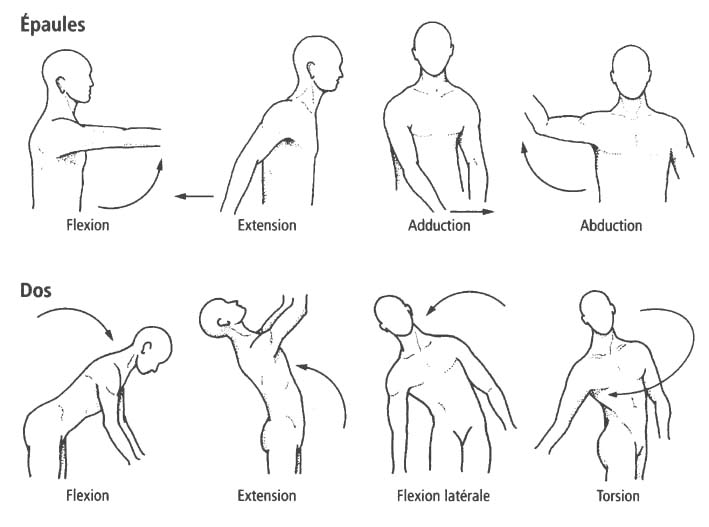 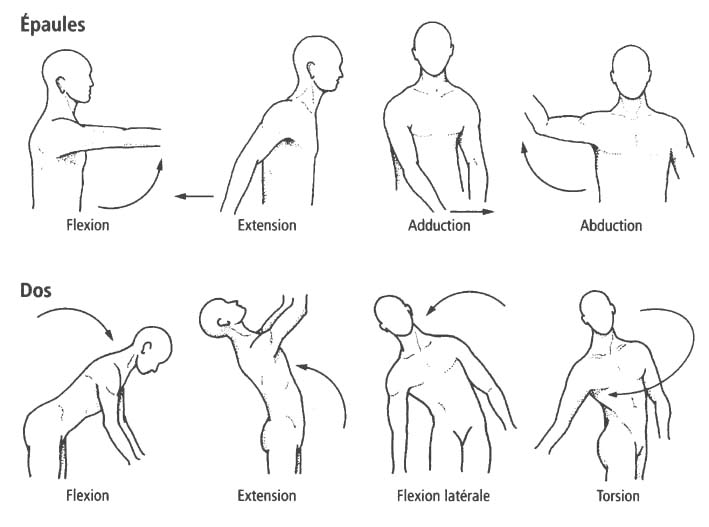 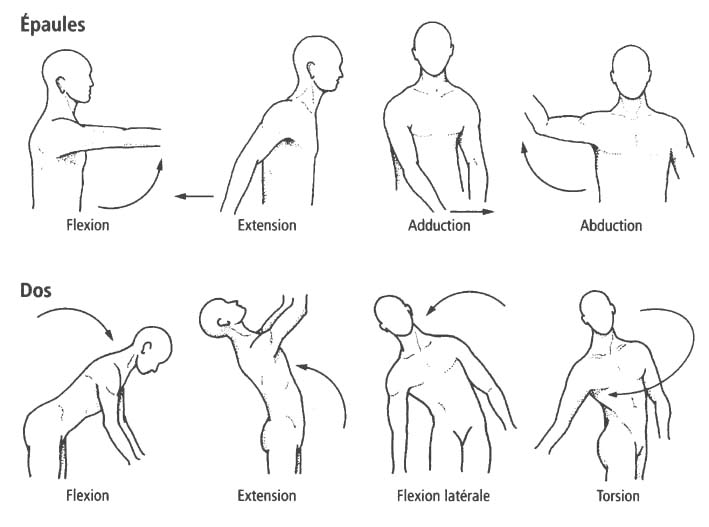 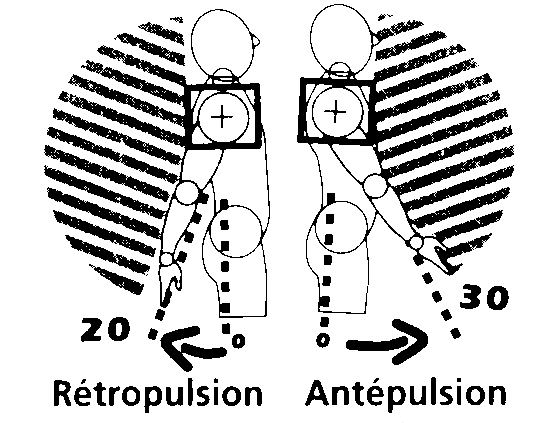 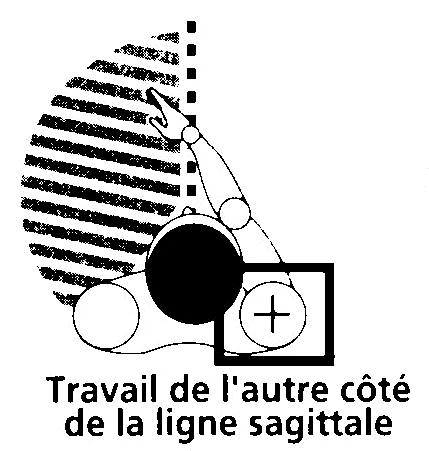 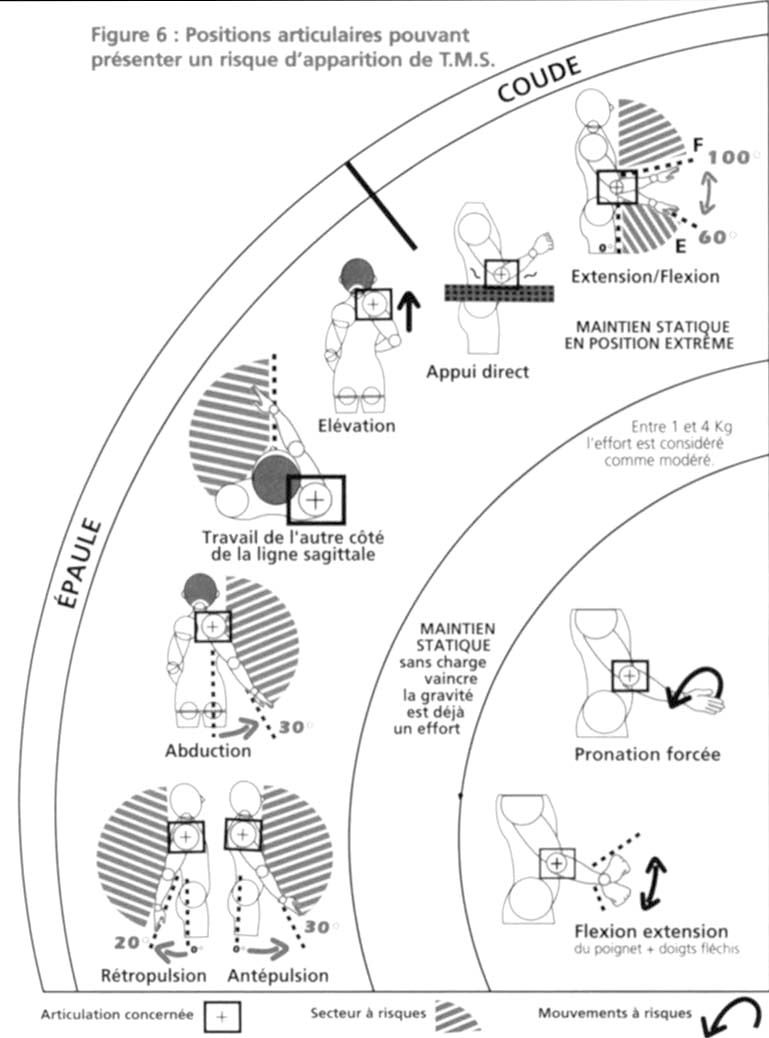 Les facteurs de risques
Les facteurs biomécaniques : Les postures de l’avant-bras à l’origine des TMS
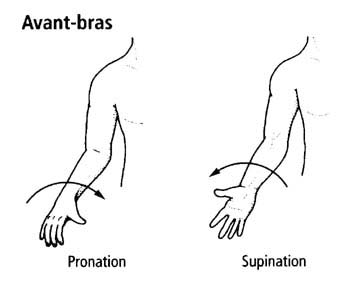 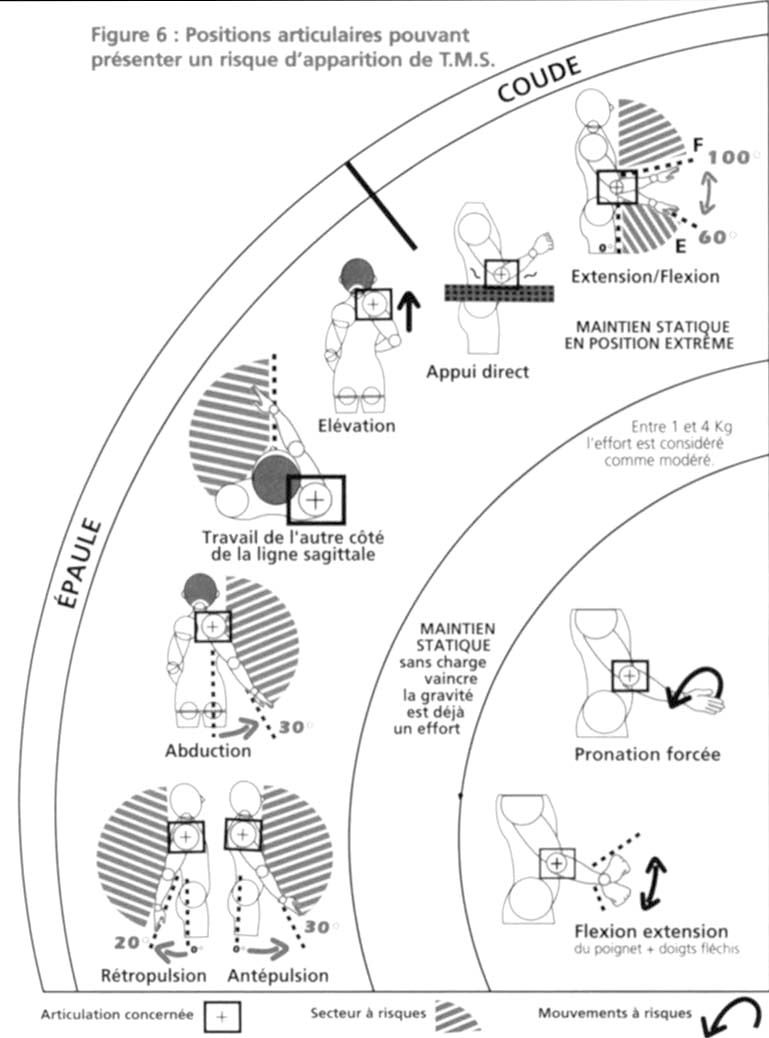 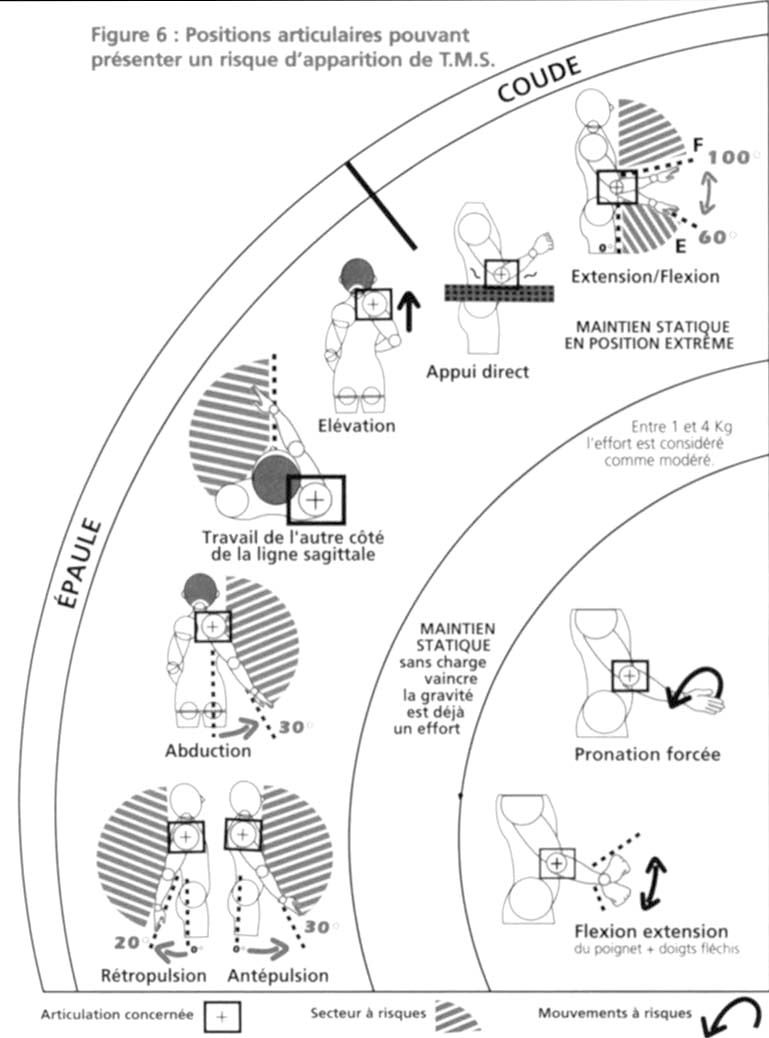 Source : CSST
E
C
20∞
R
20∞
Utilisation de la main comme un marteau
Appui prolongé sur le talon de la main
Inclinaison radiale et cubitale
Les facteurs de risques
Les facteurs biomécaniques : les postures des poignets à l’origine des TMS
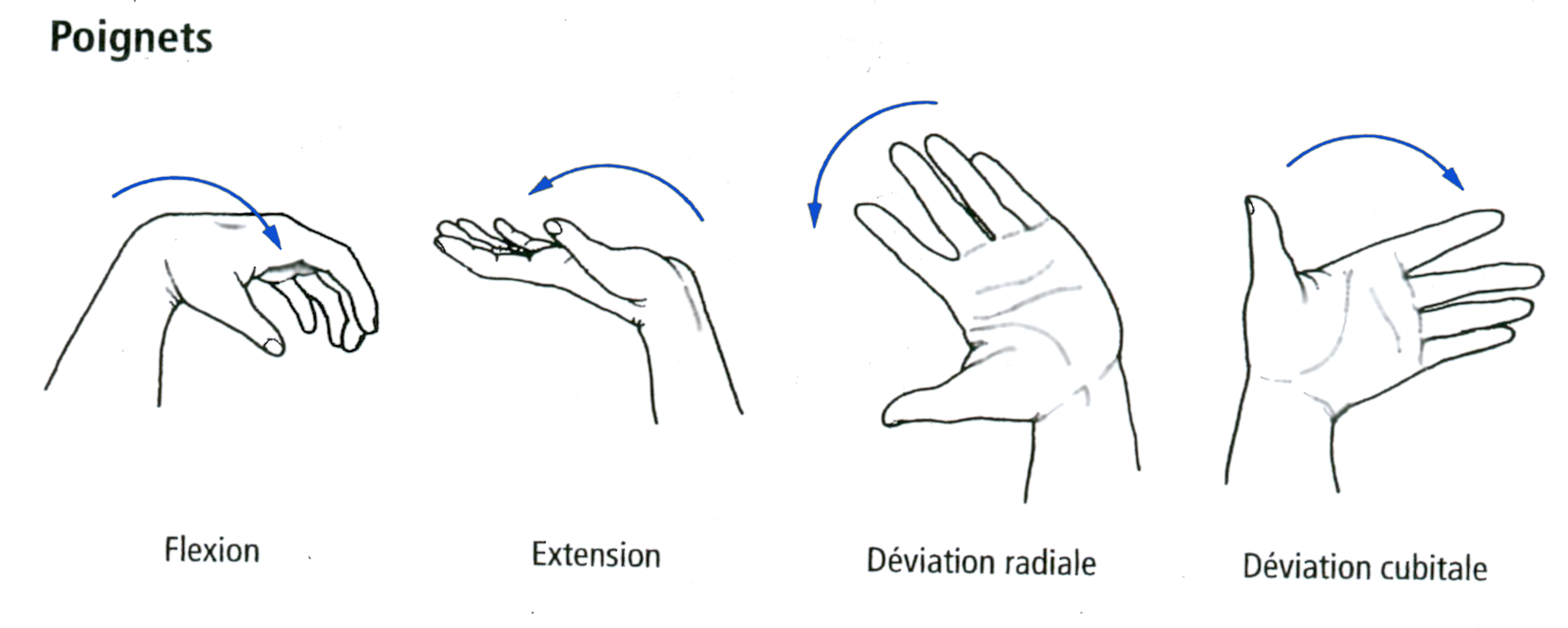 20 °
20 °
Source : CSST
Les facteurs de risques
Exemples de prise en force et de prise en pince
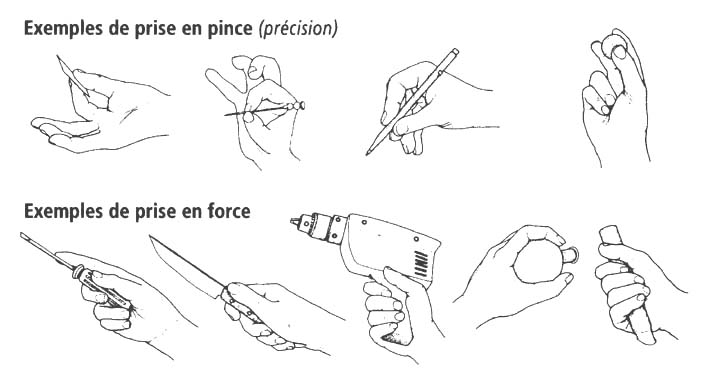 Source : CSST
Les facteurs de risques
Les mouvements du poignet
Mouvements de préhension et de manutention
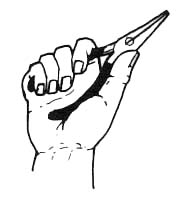 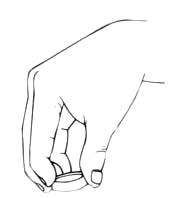 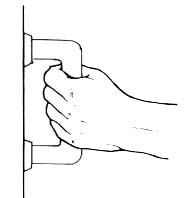 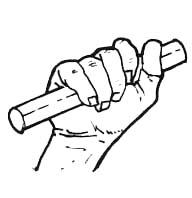 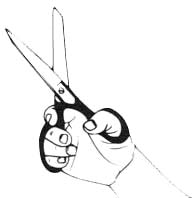 Application d’une pression avec la main
Préhension répétée d’objets avec pinces digitales
Préhension pleine main
Geste de cisaillement
Préhension d’objets avec tractions répétées ou rotation du poignet
Cofacteurs de risque
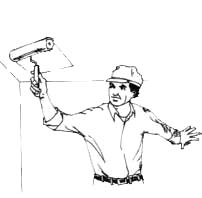 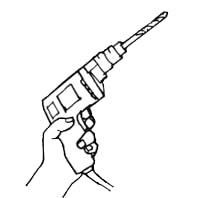 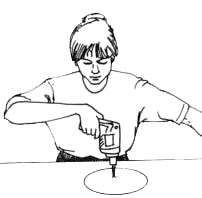 Membre supérieur en flexion ou abduction
Utilisation d’outils vibrants ou à percussion
Port de gants - Exposition au froid
Les facteurs de risques
Les facteurs biomécaniques : Les postures du cou à l’origine des TMS
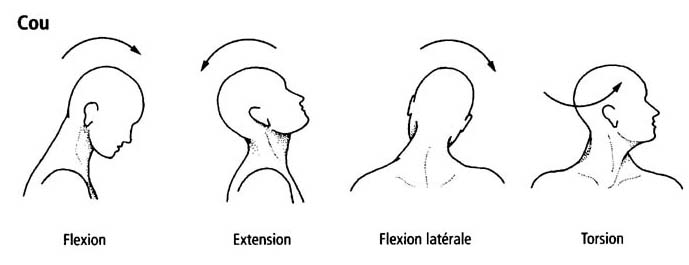 Les facteurs de risques
Les facteurs biomécaniques : les postures du dos à l’origine des TMS
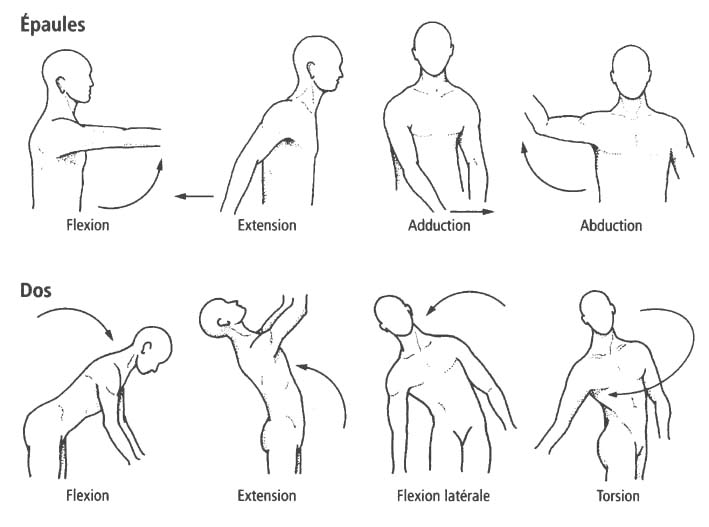 Facteurs de risques
Les facteurs de risques
Sensibilité individuelle

 Âge
 Sexe
 État de santé
 Histoire individuelle
Anatomie et biomécanique des gestes et des postures du chirurgien dentiste
1. Au niveau musculaire:
La position de travail du chirurgien dentiste est le plus souvent assise. 
Cette posture nécessite pour son maintien, l’activité de muscles anti gravifiques tels que les muscles  profonds du rachis. 
Lorsque le praticien se penche en avant, il sollicite ses muscles para vertébraux de façon bilatérale. 
A chaque inclinaison il sollicite les muscles para vertébraux controlatéraux.
Les membres supérieurs du praticien sont en suspension s’il n’y a pas d’appui antérieur.
Cela sollicite les muscles trapèzes supérieurs moyens et inférieurs, les fixateurs de la scapula, et les muscles de la coiffe des rotateurs de l’épaule. 
Le rôle principal des trapèzes supérieurs est l’élévation du moignon de l’épaule. 
Ils sont d’autant plus sollicités que les épaules sont en abduction ou en flexion, c’est à dire lorsque les coudes sont écartés du corps ou avancés.
7.2. Au niveau articulaire

Selon la mécanique vertébrale, lorsqu’une flexion est associée à une inclinaison, il y a toujours rotation vertébrale. 

De plus lorsque le praticien effectue une inclinaison du rachis, il est obligé de tourner la tête du côté opposé, afin de voir la zone de travail.
3. La notion de bras de leviers
Lorsque le praticien cherche à diminuer sa distance œil tache, ou lorsqu’il recherche la vision directe au maxillaire, il va effectuer une flexion du rachis plus ou moins prononcée.

Plus elle est importante plus le bras de levier entre le centre de gravité du corps et le point d’appui articulaire augmente. Cette flexion du tronc augmente donc l’appui au niveau discal, qui est majoré par la contraction des paravertébraux pour tenir le tronc.

exemple en vision directe sur les dents maxillaires.
Plus le patient est bas, plus le praticien va devoir solliciter ses yeux et ses cervicales, et donc atteindre des valeurs importantes.


Plus le patient est haut, en respectant la distance minimale de vision distincte, plus le praticien va relever la tête, et donc moins il aura besoin de faire de la flexion du rachis et de baisser les yeux.
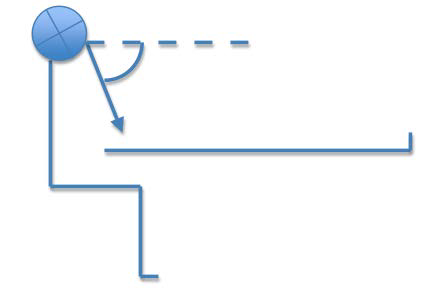 4. Angle de vision et hauteur du patient
Afin de voir la bouche du patient, le praticien doit orienter son regard vers le bas.

Plusieurs stratégies s’offrent à lui : 
soit fléchir les cervicales,
 soit fléchir le rachis dorsolombaire,
soit fléchir les articulations coxo fémorales,
 soit orienter les yeux vers le bas. 
Il se produit en général une combinaison de toutes ces stratégies, mais la flexion des cervicales et la rotation des globes oculaires sont plus sollicitées que l’inclinaison du tronc.
7.6. Les mouvements du coude
Les deux mouvements du coude sont la flexion extension, et la prono-supination. 
Ces deux degrés de liberté se regroupent pour donner deux types d’orientation fonctionnelle
 Le coude de force et le coude de finesse.
Le coude de force résulte de l’association coude-épaule, et se dispense de l’activité de la main. 
Il s’agit de la flexion-supination, et extension-pronation. 
Il se manifeste lors de la poussée et la traction, et cela correspond au mouvement nécessaire pour attraper des instruments sur un transthoracique ou sur une tablette haute et loin devant soi.
Le coude de finesse résulte de l’association coude-main, répartie en deux mouvements :

tendre un objet (extension supination) et le ramener à soi (flexion-pronation). Ce sont les mouvements effectués lorsqu’on prend par exemple un stylo dans la poche intérieure de sa veste, et qu’on le donne à quelqu’un. 
On peut très facilement extrapoler ce mouvement fonctionnel de finesse, au travail avec un instrument rotatif en bouche alors que le coude est en flexion pronation, et à sa repose en extension supination.
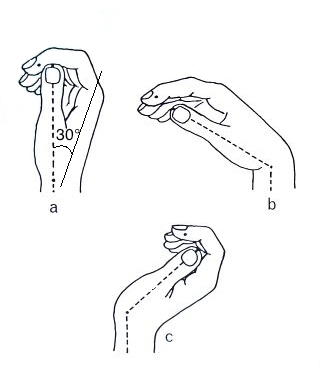 7. L’effet ténodèse
Le poignet et les doigts sont un cas particulier, les muscles polyarticulaires de l’avant bras répondent à l’effet ténodèse. 
Il se crée une extension des doigts lors de la flexion du poignet, et inversement.
poignet à 30° d’extension, le pouce se retrouve dans l’axe de l’avant bras 
(b)La flexion du poignet provoque une extension des doigts. 
(c) L’extension du poignet provoque une flexion des doigts.
Lors de la tenue des instruments, si le poignet est en flexion, cela crée une difficulté à tenir l’instrument et demande des efforts plus  importants des muscles fléchisseurs des doigts.

 Si le poignet est en position neutre, seuls les doigts peuvent se déplacer en évitant cet effet ténodèse.

Il s’agit donc d’un facteur de risque de pathologies rhumatismales de l’avant bras, du poignet et de la main.
Le mouvement des doigts permet le sondage d’une dent, sans mobilisation du poignet vers des amplitudes extrêmes.
8. Physiologie articulaire et la notion de course articulaire
Les mouvements engendrés par les articulations humaines sont essentiellement de type angulaire (rotation autour d’un axe).
 La course articulaire totale se divise en trois tiers.
Selon que les deux segments osseux sont en position rapprochée, intermédiaire ou éloignée, on parle de course interne, moyenne ou externe 
C’est en course moyenne qu’il y a le moins de tension ligamentaire et capsulaire de part et d’autre de l’articulation.
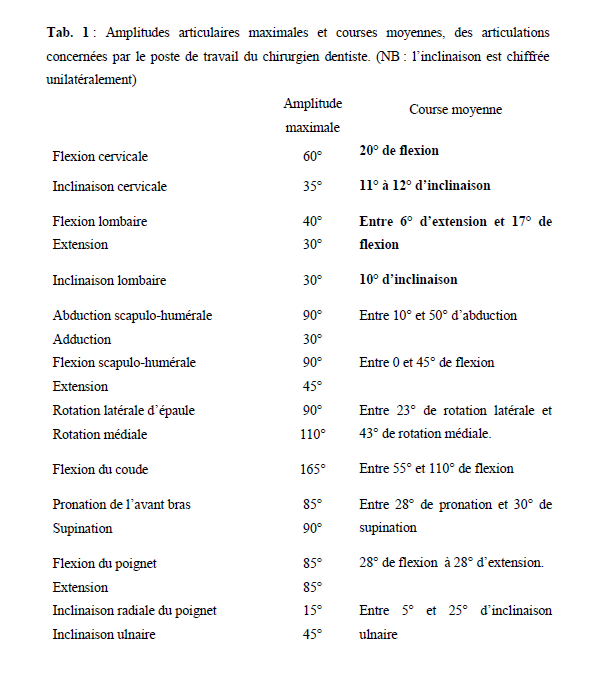 Il faut donc éviter les postures figées, les contractions musculaires de forte intensité, ou de faible intensité maintenue longtemps, passer le plus de temps en course moyenne, la zone de travail doit être regroupée pour éviter les amplitudes extrêmes.
 
Il faut rester dans un espace de préhension limité, les zones éloignées peuvent être utilisées si elles ne le sont pas fréquemment.

 Il faut prévoir des phases de repos ou de récupération, et organiser le travail de façon à diminuer le stress psychologique.
Les concepts actuels de poste de travail les plus répandus
Afin d’analyser les différences entre les concepts, il faut dissocier :
 Le type de support du patient : fauteuil ou table.
 L’emplacement des instruments rotatifs et de la tablette
Le mode de distribution des instruments : cordons pendants ou à fouets.
L’emplacement du praticien : travail à midi ou à 9h.
L’aide opératoire
Tout ceci influence la posture et les mouvements du dentiste.
Situation du dentiste et des instruments autour de la bouche du patient, dans 3
différents concepts. 
Fauteuil dentaire avec un cart, 
(b) Fauteuil dentaire avec un transthoracique, 
(c) Table dentaire correspondant au concept de Beach.
Bio mécaniquement le concept de Beach devrait provoquer une astreinte plus faible
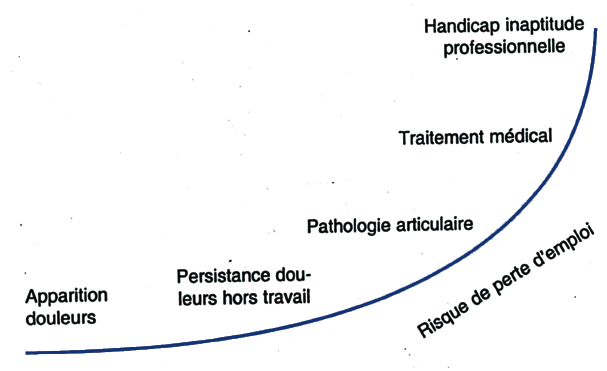 Astreinte  
Corporel le
Handicap inaptitude professionnelle
Traitement médical
Pathologie articulaire
Persistance douleurs hors travail
Risque de perte d’emploi
Apparition   douleur
Temps
Ampleur de la question
Coûts pour le salarié
Des pathologies à effet différé
Ampleur de la question
Exemple : le tableau 57
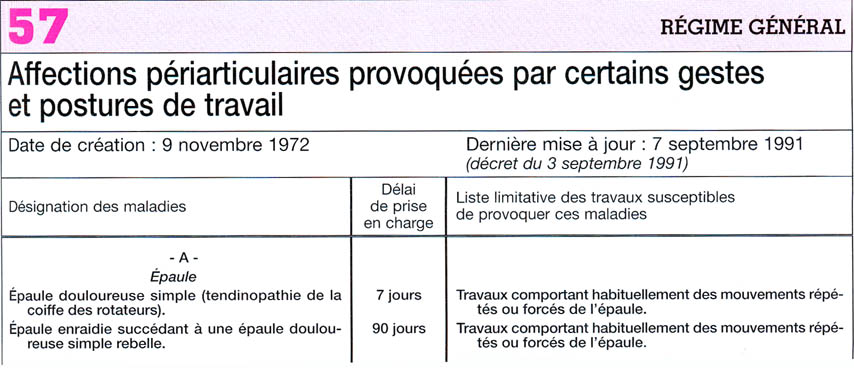 Repères pour l’action
Quels enjeux ?
Réduction du coût économique qui peut être important pour la 				société et l’entreprise

 Réduction du coût humain : pathologies, risques d’isolement et  	 	d’exclusion, frein à l’employabilité, atteintes à l’image de soi…

 Réduction du coût social : vieillissement prématuré de la 								population, 	difficultés de recrutement…
Lever les réticences des salariés
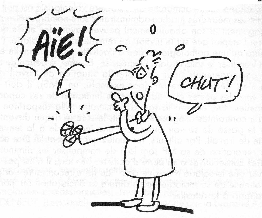 Méconnaissance du risque
  Difficultés pour établir des liens avec le travail
  Doutes sur l'intérêt d'une déclaration
  Risque de précarisation / craintes pour l’emploi 
  Déni de la maladie ou du risque 
  Un contexte plus ou moins facilitateur ...
Lever les réticences des employeurs
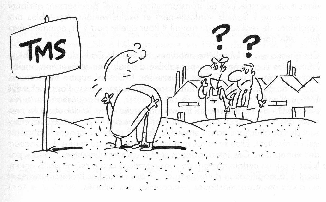 Méconnaissance des risques
 Déni du risque  (T.M.S. = pathologie professionnelle ?)
 Complexité de la prévention
 Toucher à l’organisation du travail
 Expériences d’échec ...
Lever les réticences des autres acteurs
 	Des CHSCT : réticences des salariés, complexité du sujet, 
	réticences sur les questions d’organisation, manque de formation…

 	Des préventeurs :
	 pas de norme
la complexité du modèle de compréhension
		comment aborder la question de l’organisation du travail ?
		pas de solution « experte »
		quels nouveaux rôles pour les préventeurs ?
		comment collaborer entre préventeurs ?
Mettre en place une démarche de prévention
Les points clés

 Développer une approche globale : technique, organisation, 	Relations
 Conduire la  démarche en mode projet
 Confronter les logiques : la participation des acteurs concernés                                                                 
 Solutions au cas par cas